Congratulations to our 2020 Judge Advocates AssociationOutstanding Career Judge Advocate Award WinnersAwards Dinner – Thursday 2 December 2021 at the Army Navy Country Club A Night of Fellowship for all Judge Advocates – Register at www.jaa.org
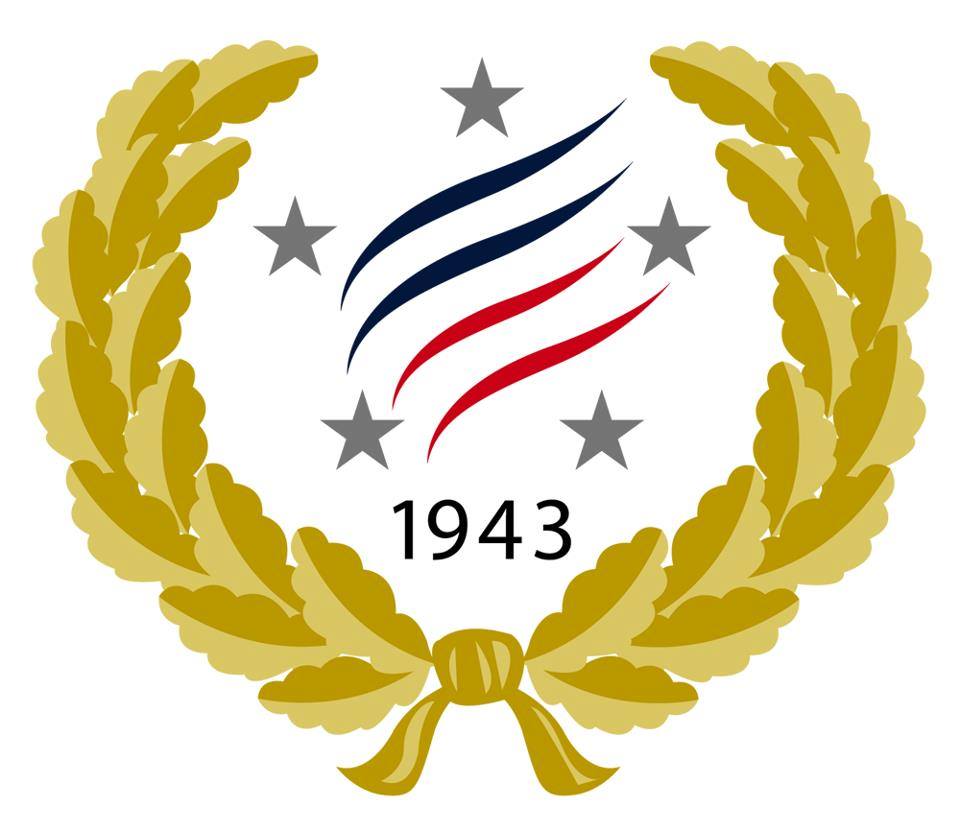 Army
LTC Stephanie R. Cooper, USA
COL Leonard W. Jones, USAR
Marine Corps
Maj Gregg F. Curley, USMC
LtCol Brian P. Nutter, USMCR
Navy
CDR Timothy M. Flintoft, USN
CAPT Eric M. Pedersen, USNR
Air Force
Lt Col Eveylon “Corrie” Mack, USAF
Col Christine C. Piper, USAFR
Coast Guard
LCDR Kelley L. Stevens, USCG
CDR Lineka Quijano, USCGR
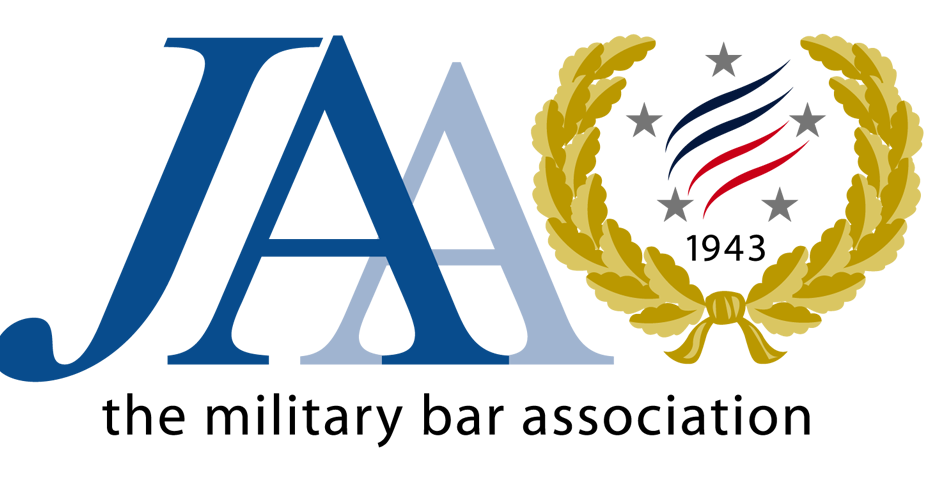